Verbos – Modo Subjuntivo
É o modo da:

Dúvida: Talvez eu estude hoje.
Desejo: Que você ganhe na loteria!
Possibilidade: Comprarei uma mansão quando ganhar na loteria.
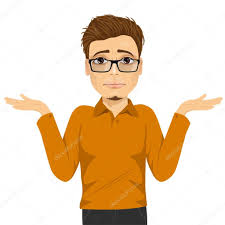 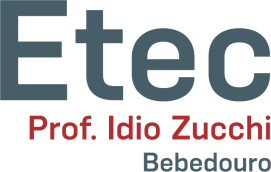 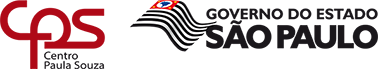 Verbos – Modo Subjuntivo
Dica de conjugação – Sempre conjugue os tempos do subjuntivo com as palavras:

Que (presente): Que eu escreva um romance.
			 Que tu escrevas um romance.
			 Que ele escreva um romance.
			 Que nós escrevamos um romance.
			 Que vós escrevais um romance.
			 Que eles escrevam um romance.
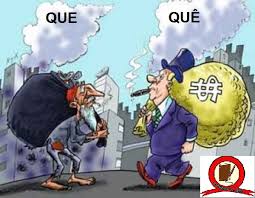 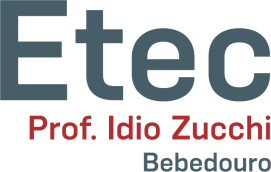 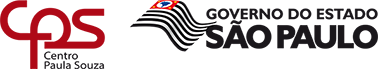 Verbos – Modo Subjuntivo
Dica de conjugação – Sempre conjugue os tempos do subjuntivo com as palavras:

Se (pretérito):    Se eu escrevesse um romance.
			 Se tu escrevesses um romance.
			 Se ele escrevesse um romance.
			 Se nós escrevêssemos um romance.
			 Se vós escrevêsseis um romance.
			 Se eles escrevessem um romance.
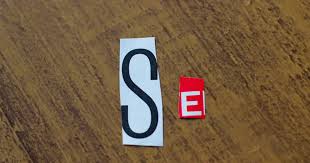 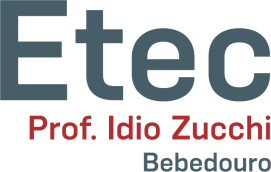 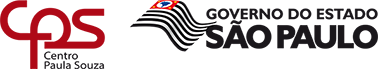 Verbos – Modo Subjuntivo
Dica de conjugação – Sempre conjugue os tempos do subjuntivo com as palavras:

Quando (futuro):    Quando eu escrever um romance.
			     Quando tu escreveres um romance.
			     Quando ele escrever um romance.
			     Quando nós escrevermos um romance.
			     Quando vós escreverdes um romance.
			     Quando eles escreverem um romance.
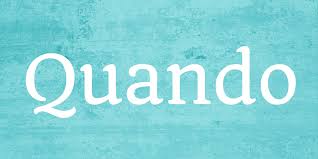 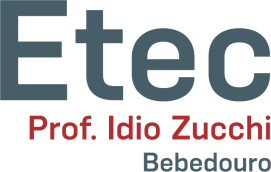 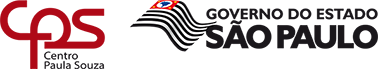 Verbos – Modo Subjuntivo
Presente do Subjuntivo – Expressa:
Um fato incerto no presente: Talvez você esteja cansada de trabalhar. 
Desejo: Que você consiga aquele emprego!
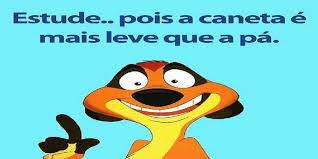 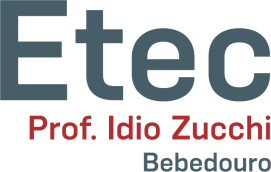 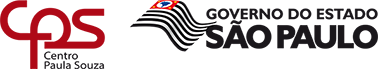 Verbos – Modo Subjuntivo
Presente do Subjuntivo – Conjugação:
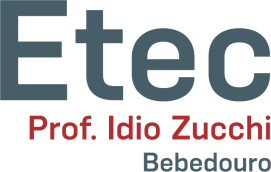 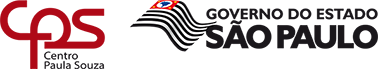 Verbos – Modo Subjuntivo
Pretérito Imperfeito do Subjuntivo – Expressa:
Uma condição da qual um fato dependia para ocorrer: Se eu saísse mais cedo, não chegaria atrasado.
Hipótese: Se eu fosse um pássaro, poderia voar.
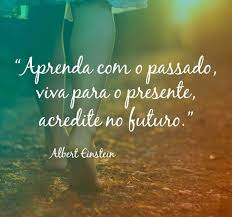 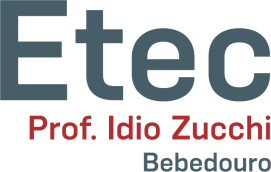 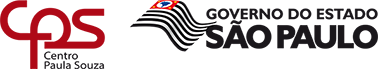 Verbos – Modo Subjuntivo
Pretérito Imperfeito do Subjuntivo – Conjugação:
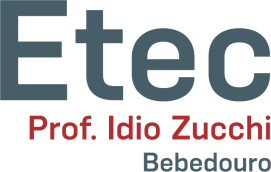 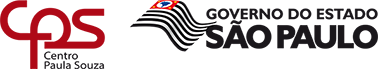 Verbos – Modo Subjuntivo
Futuro do Subjuntivo – Expressa:
 Possibilidade futura: 
Quando eu crescer, serei professor.
Se eu ganhar na loteria, viajarei pelo mundo todo.
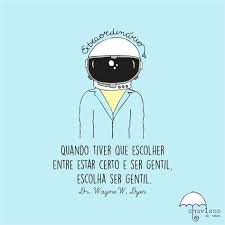 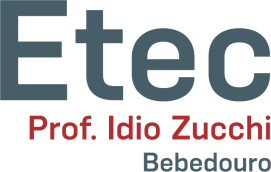 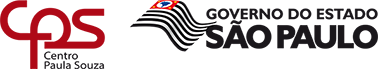 Verbos – Modo Subjuntivo
Futuro do Subjuntivo - Conjugação:
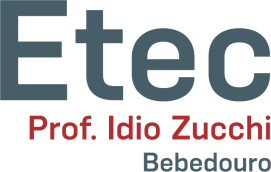 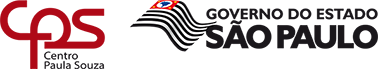 Correlação Verbal
Em uma frase, quando usamos um determinado tempo no subjuntivo, devemos usar outro tempo no indicativo. Observe:

Se  eu  lesse  mais,   conheceria  mundos  diferentes.

         Pretérito Imperfeito      Futuro do Pretérito
	   do Subjuntivo	           do Indicativo
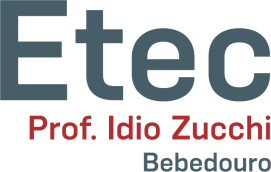 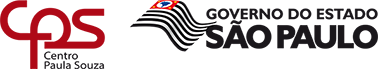 Correlação Verbal
Observe outro exemplo:

Se  eu  ler  mais,   conhecerei  mundos  diferentes.

         	    Futuro	      Futuro do Presente
	do Subjuntivo	          do Indicativo
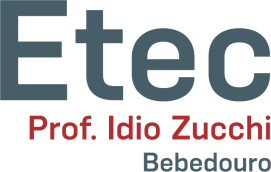 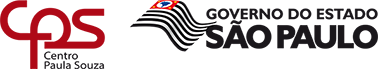 Exercícios
Empregue os verbos em parênteses no modo subjuntivo:
a) Talvez eu __________ (gostar) de você.
b) Possivelmente você __________ (ter) uma surpresa hoje.
c) Quando nós ______ (reformar) a casa, ficaremos sem dinheiro. 
d) Que as pessoas __________ (ser) mais valorizadas por todos.
e) Se eu _______ (andar) mais a pé, veria os problemas do bairro.
f) Tomara que as calçadas __________ (ser) reformadas.
g) Talvez as pessoas ________ (perceber) a importância do voto.
h) Quero que ele __________ (continuar) a fazer sucesso.
i) Se nós __________ (ler) as histórias de Machado, ficaremos encantados.
j) Que todos __________ (apreciar) os seus esforços!
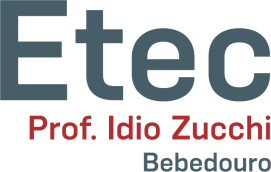 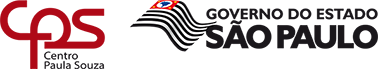 Exercícios
Empregue os verbos em parênteses no modo subjuntivo:
k) Que os alunos __________ (gostar) da minha apresentação!
l) Se os alunos __________ (escrever) poemas, seriam mais sensíveis.
m) Quando os alunos ______ (declamar) os poemas, o professor ficará encantado.
n) Se os alunos não __________ (gostar) de livros, não participariam dessa atividade tão ativamente.
o) Se a professora _______ (ler) mais em sala, os educandos prestariam mais atenção.
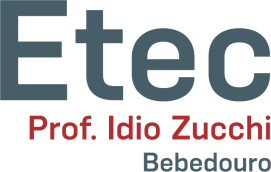 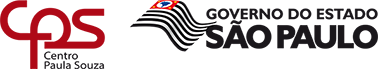 Exercícios
Empregue os verbos em parênteses no modo subjuntivo:
a) Talvez eu goste (gostar) de você.
b) Possivelmente você tenha (ter) uma surpresa hoje.
c) Quando nós reformarmos (reformar) a casa, ficaremos sem dinheiro. 
d) Que as pessoas sejam (ser) mais valorizadas por todos.
e) Se eu andasse (andar) mais a pé, veria os problemas do bairro.
f) Tomara que as calçadas sejam (ser) reformadas.
g) Talvez as pessoas percebam (perceber) a importância do voto.
h) Quero que ele continue (continuar) a fazer sucesso.
i) Se nós lermos (ler) as histórias de Machado, ficaremos encantados.
j) Que todos apreciem (apreciar) os seus esforços!
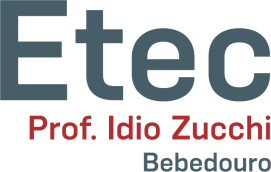 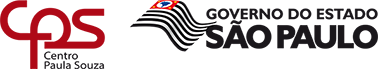 Exercícios
Empregue os verbos em parênteses no modo subjuntivo:
k) Que os alunos gostem (gostar) da minha apresentação!
l) Se os alunos escrevessem (escrever) poemas, seriam mais sensíveis.
m) Quando os alunos declamarem (declamar) os poemas, o professor ficará encantado.
n) Se os alunos não gostassem (gostar) de livros, não participariam dessa atividade tão ativamente.
o) Se a professora lesse (ler) mais em sala, os educandos prestariam mais atenção.
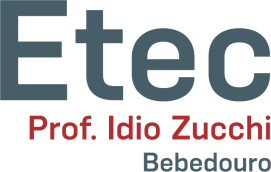 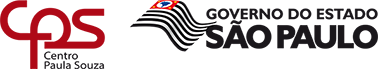 Exercícios
2) Indique o sentido expresso pelos verbos no subjuntivo: dúvida, possibilidade, condição, desejo, hipótese.
a) Se eu tiver saúde, tudo será bom.
b) Se eu fosse uma formiga, não teria os problemas humanos.
c) É possível sermos mais felizes.
d) Se eu tiver mais amigos, serei mais feliz?
e) Tomara que todos os humanos sejam mais felizes.
f) Que o Brasil melhore nesta eleição!
g) Se eu fosse um pássaro, nunca mais voltaria para o chão.
h) Talvez as pessoas reconheçam o meu valor.
i) Se Maria receber uma promoção, casará em breve.
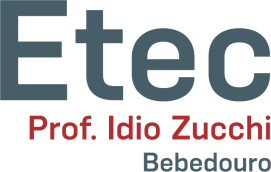 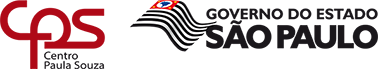 Exercícios
2) Indique o sentido expresso pelos verbos no subjuntivo: dúvida, possibilidade, condição, desejo, hipótese.
a) Se eu tiver saúde, tudo será bom. Condição. 
b) Se eu fosse uma formiga, não teria os problemas humanos. Hipótese.
c) É possível sermos mais felizes. Possibilidade.
d) Se eu tiver mais amigos, serei mais feliz? Dúvida.
e) Tomara que todos os humanos sejam mais felizes. Desejo.
f) Que o Brasil melhore nesta eleição! Desejo.
g) Se eu fosse uma ave, nunca mais voltaria para o chão. Hipótese.
h) Talvez as pessoas reconheçam o meu valor. Dúvida.
i) Se Maria receber uma promoção, casará em breve. Condição.
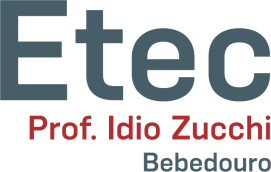 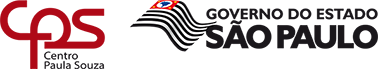 Exercícios
3) Complete as frases com os verbos em parênteses, empregando-os no modo indicativo a fim de manter a correlação verbal.
a) Quando a população tiver paz, todos _______ (ser) mais felizes.
b) Se as pessoas fossem mais generosas, o mundo _____ (estar) melhor.
c) Se todos se amassem mais, o mundo ______ (ter) menos sofrimento.
d) Se eu tiver esperança, _______ (fazer) os outros mais felizes. (fazer)
e) Se 66% dos brasileiros consumissem algum chocolate nos últimos sete dias, _______ (ter) sua taxa de açúcar no sangue alterada.
f) Se as pessoas fossem menos egoístas, o mundo _____ (ficar) melhor.
g) Se eu pudesse, _______ (nadar) todos os dias.
h) Quando crescermos, _______ (participar) ativamente das eleições.
i) Se estudassem mais, _______ (passar) nas melhores universidades.
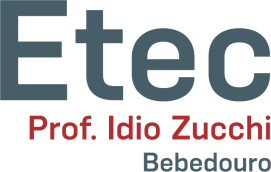 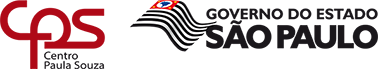 Exercícios
3) Complete as frases com os verbos em parênteses, empregando-os no modo indicativo a fim de manter a correlação verbal.
a) Quando a população tiver paz, todos serão (ser) mais felizes.
b) Se as pessoas fossem mais generosas, o mundo estaria (estar) melhor.
c) Se todos se amassem mais, o mundo teria (ter) menos sofrimento.
d) Se eu tiver esperança, farei (fazer) os outros mais felizes. (fazer)
e) Se 66% dos brasileiros consumissem algum chocolate nos últimos sete dias, teriam (ter) sua taxa de açúcar no sangue alterada.
f) Se as pessoas fossem menos egoístas, o mundo ficaria (ficar) melhor.
g) Se eu pudesse, nadaria (nadar) todos os dias.
h) Quando crescermos, participaremos (participar) ativamente das eleições.
i) Se estudassem mais, passariam (passar) nas melhores universidades.
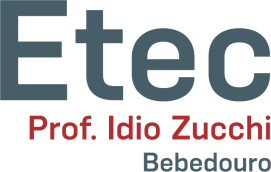 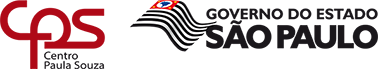 Exercícios
4) (Mapofei) Pôr os verbos seguintes no presente do subjuntivo, começando a frase com as palavras: É preciso que nós.

a – Nascer:
b – Ver:
c – Divertir-se:
d – Cantar:
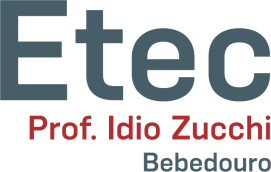 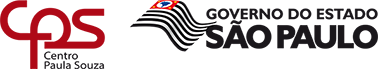 Exercícios
4) (Mapofei) Pôr os verbos seguintes no presente do subjuntivo, começando a frase com as palavras: É preciso que nós.

a – Nascer: nasçamos.
b – Ver: vejamos.
c – Divertir-se: divirtamos.
d – Cantar: cantemos.
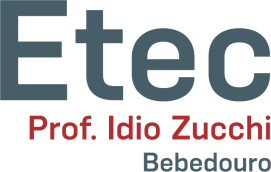 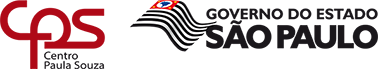 Exercícios
5)“(…) Espero que o tempo _________ (passar – 3ª pessoa do singular do presente do subjuntivo)Espero que a semana _______ (acabar - 3ª pessoa do singular do presente do subjuntivo)
Pra que eu _______ te ver de novo (poder - 3ª pessoa do singular do presente do subjuntivo)Espero que o tempo_________ (voar - 3ª pessoa do singular do presente do subjuntivo)
Para que você ______ (retornar - 3ª pessoa do singular do presente do subjuntivo)
Pra que eu _________ te abraçar (...)”. (poder - 3ª pessoa do singular do presente do subjuntivo (“N”, Nando Reis)
A sequência que preenche corretamente a letra da música é:
a) passe – acabe – possa – voe – retorne – possa.
b) passar- acabar – poder – voar – retornar – poder.
c) passa – acaba – possa – voa – retorna – possa.
d) passe – acaba – possa – voa – retorne – poder.
e) passasse – acabasse – pudesse – voasse – retornasse – pudesse.
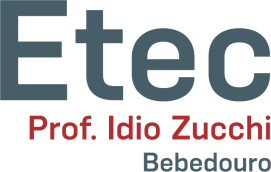 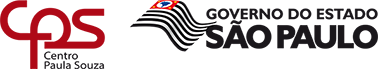 Exercícios
6) Assinale a frase em que está correta a correlação verbal:

a) Se você trabalhasse, tinha mais dinheiro.
b) Se você trabalhasse, teria mais dinheiro.
c) Se você trabalhar, tinha mais dinheiro.
d) Se você trabalha, teria mais dinheiro.
e) Se você trabalhasse, tivesse mais dinheiro.
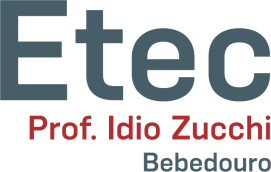 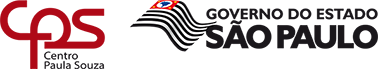 Exercícios
7) (Cefet-MG) Empregou-se o verbo no futuro do subjuntivo em:

a) ... afrontava os perigos (...) para vir vê-la à cidade.
b) Se algum dia a civilização ganhar essa paragem longínqua...
c) Continuaram ainda a dialogar com certo azedume.
d) Tinha-me esquecido de contar-lhe que eu fizera uma promessa.
e) e encontrei o faroleiro ocupado em polir os metais da lanterna.
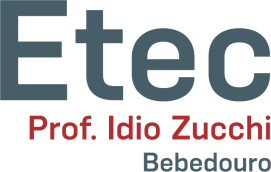 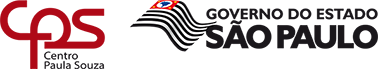 Exercícios
8) (UFMG) Em todas as alternativas, a lacuna pode ser preenchida com o verbo indicado entre parênteses, no subjuntivo, exceto em:

Olhou para o cão, enquanto esperava que lhe _______ a porta (abrir).
Por que foi que aquela criatura não ________ com franqueza? (proceder)
É preciso que uma pessoa se ________ para encurtar a despesa. (trancar).
Deixa de luxo, minha filha, será o que Deus ________. (querer)
Se isso me ______ possível, procuraria a roupa. (ser)
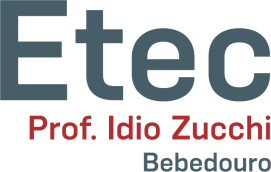 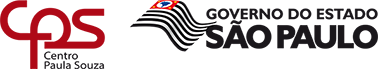 Exercícios
9) (PUC-SP) Uma das alternativas abaixo está errada quanto à correspondência no emprego dos tempos verbais. Assinale-a.

Porque arrumara carona, chegou cedo à cidade.
Se tivesse arrumado carona, chegaria cedo à cidade.
Embora arrume carona, chegará tarde.
Embora tenha arrumado carona, chegou tarde.
Se arrumar carona, chegaria cedo à cidade.
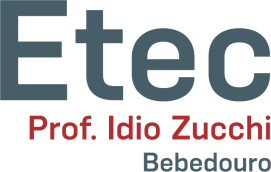 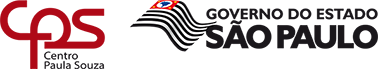 Exercícios
10) (MED – SANTOS) Assinale a frase inteiramente correta:

a) Se você requisesse e seu advogado intervisse, talvez reavesse todos os seus bens.b) Se você requeresse e seu advogado interviesse, talvez reouvesse todos os seus bens.c)  Se você requizesse e seu advogado intervesse, talvez reaveria todos os seus bens.d) Se você requisesse e seu advogado intervesse, talvez reaveria todos os seus bens.e) Se você requeresse e seu advogado intervisse, talvez reouvesse todos os seus bens.
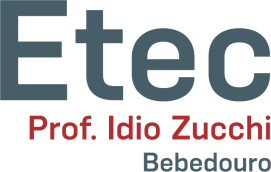 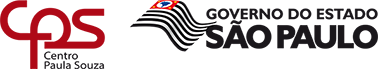